The effects of high pressure on the crystal structure and vibration spectra of layered perovskite-like Nd2Ti2O7
A.G. Asadov1,2, A.I. Mammadov2, D.P. Kozlenko1, R.Z. Mehdiyeva2, S.E. Kichanov1, E.V. Lukin1, O.N. Lis1,3
1 Frank Laboratory of Neutron Physics, JINR, 141980 Dubna, Russia.
2 Institute of Physics, Azerbaijan National Academy of Sciences, Baku AZ-1143, Azerbaijan.
3 Institute of Physics, Kazan Federal University, 420008, Kazan, Russia.
Speaker : Asif Asadov
The Boehler-Almax Plate type diamond anvil cell
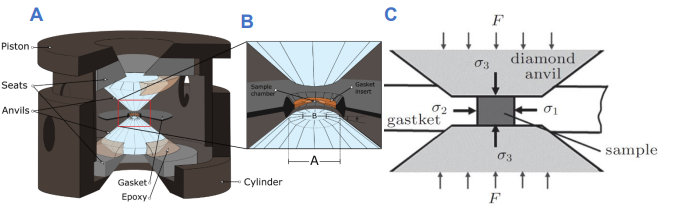 culets of 200 µm
Schematic representation of DAC
XV International School-Conference “Actual Problems of  Physics Microworld” MINSK 2023.
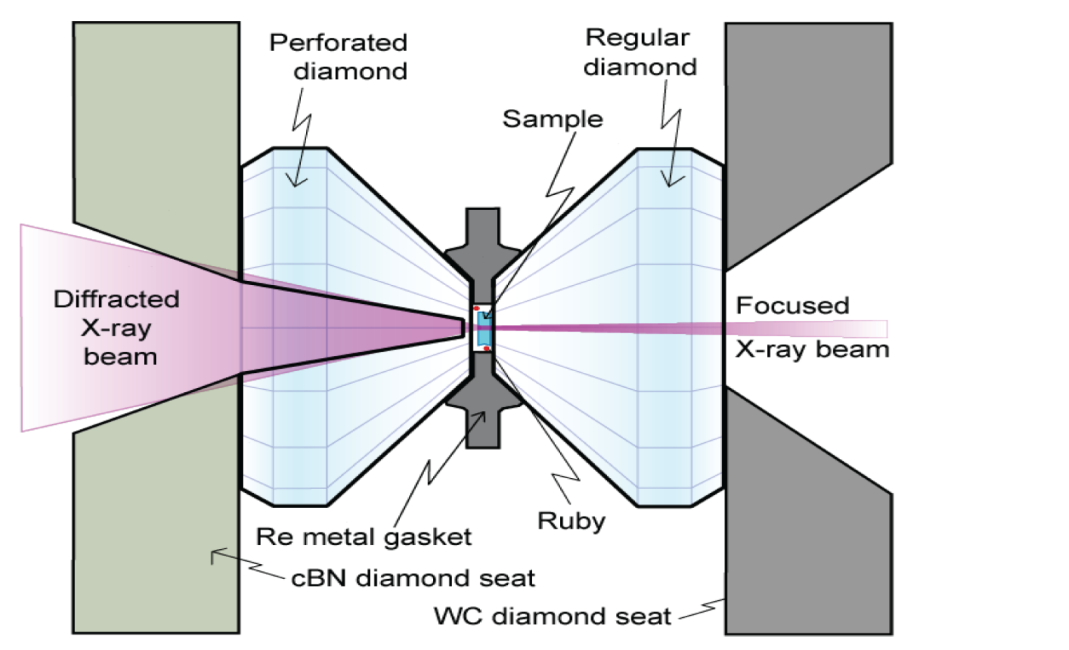 DAC overview (diamonds)
Rhenium gasket installation
Installation To Xeuss3.0 X-ray diffractometer
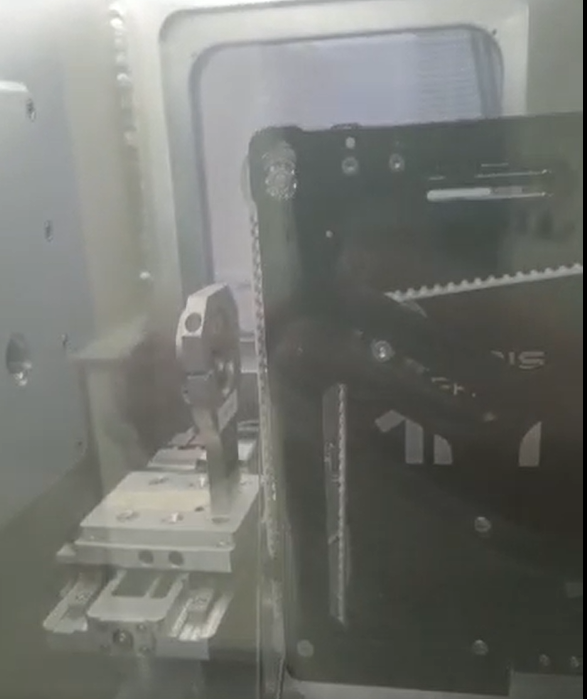 Mo source (0.710781 Å)
Detector
DAC
XV International School-Conference “Actual Problems of  Physics Microworld” MINSK 2023.
DAC in Vacuum chamber
Pressure mesurements with Ruby balls
Debye – Scherrer rings
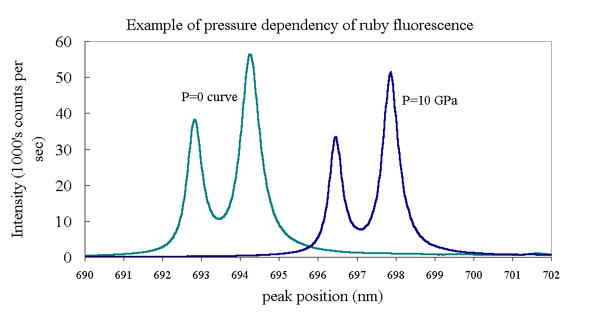 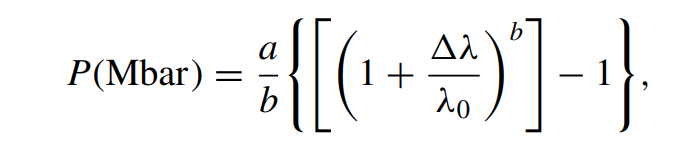 a and b are quasihydrostatic pressure
Discussions.Neutron diffraction
- Neutron diffraction of NTO confirms that, the sample posses to perovskite-like layered (PL) structure with TiO6 octahedras at ambient condition with P21 space group symmetry (monoclinic).
XV International School-Conference “Actual Problems of  Physics Microworld” MINSK 2023.
a = 7.763(4) Å
b = 5.503(2) Å
c = 25.962(3) Å
β = 98.4(2)0
Reitveld refined (FULLPROF) Neutron diffraction data (high intensity mode) of NTO.
The P21 monoclinic structure of NTO at 
ambient condition
XRD pattern of NTO from 1 atm to 30.2Gpa measured by Xeuss3.0 diffractometer
- It seem that, there are some important modifications in pattern which start already from 18.7 Gpa to 26.4 Gpa and most noticeable part is 19.2 Gpa.
- From 0 Gpa to 18.7 Gpa there are not vital differences
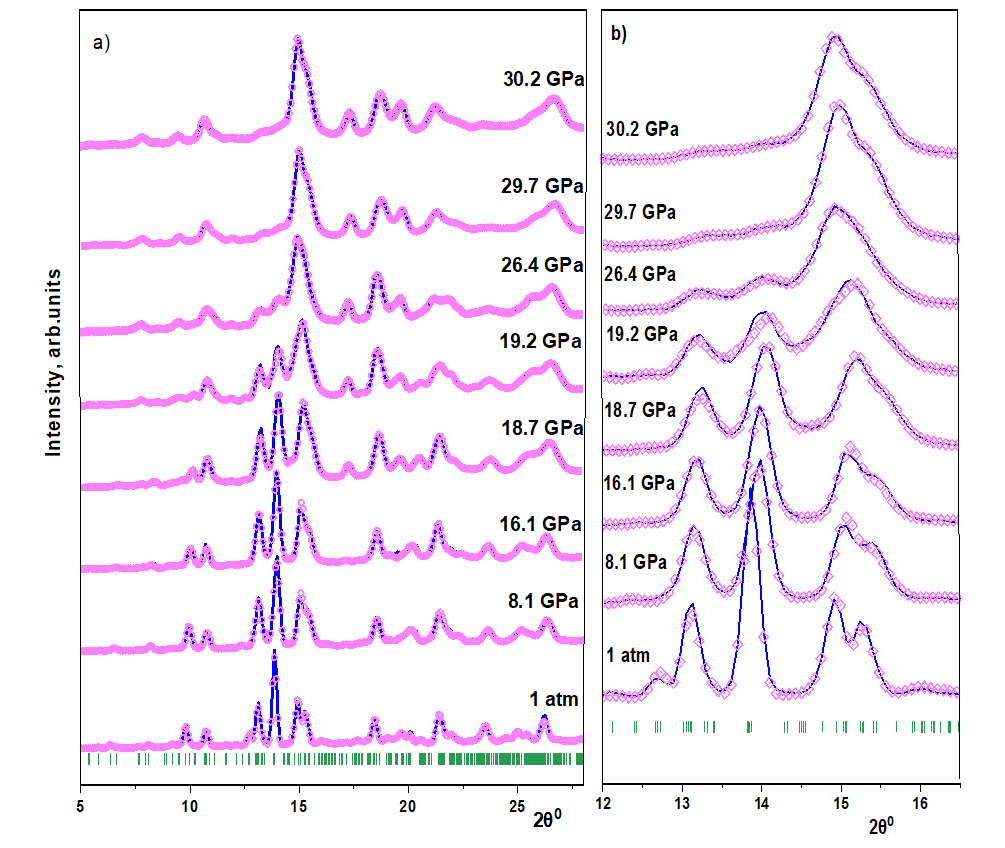 *
*
*
*
XV International School-Conference “Actual Problems of  Physics Microworld” MINSK 2023.
*
*
*
*
*
*
The X-ray diffraction patterns of Nd2Ti2O7 at selected pressures and processed by the Rietveld method. “*” shows the new peak formation due to increasing pressure
Pressure effect on Crystal
- Pressure induced changes in cell parameters and volume from 1 atm to 30.2 Gpa from up to bottom a, b, c, beta, volume respectively. Vertical bar line determine phase transition at 19.2 GPa.
ka = 0.00084 GPa-1
kb = 0.0015 GPa-1       after phase transition
kc = 0.0040GPa-1
ka = 0.0009 GPa-1
kb= 0.0008 GPa-1      before phase transition         Compressibility       
kc = 0.0026 GPa-1
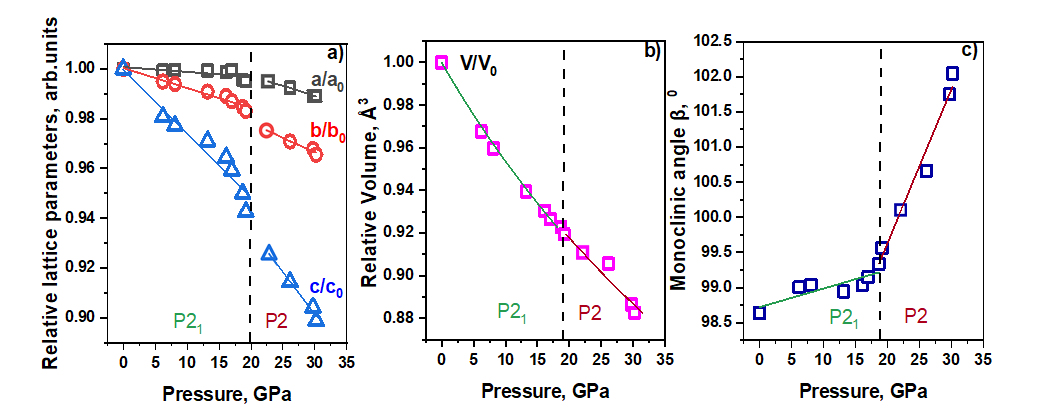 XV International School-Conference “Actual Problems of  Physics Microworld” MINSK 2023.
The Birch – Murnaghan fitting used for P – V relation with the B’ = 4.0(5)
 and bulk modulus.
Low pressure:   B0=191.2(1) GPa.
High pressure:  B0=202.2(3) GPa.
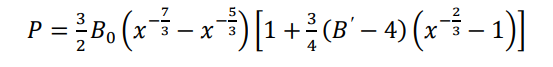 High-Pressure effect on Raman Spectra
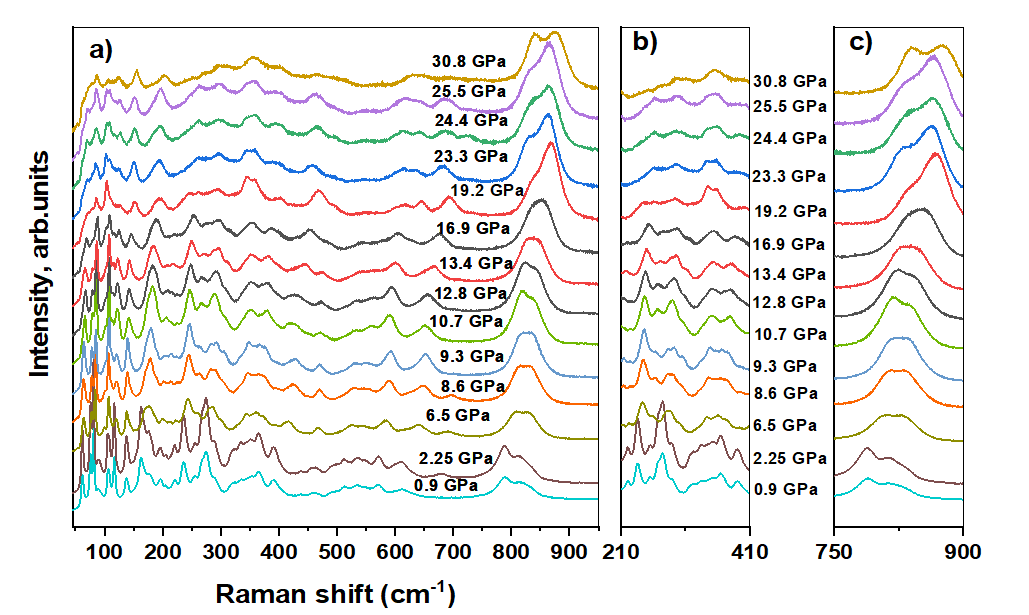 XV International School-Conference “Actual Problems of  Physics Microworld” MINSK 2023.
Both high pressure experiments for Raman and XRD made by DAC with 4:1 methanol-ethanol medium.
High-Pressure effect on Raman Spectra
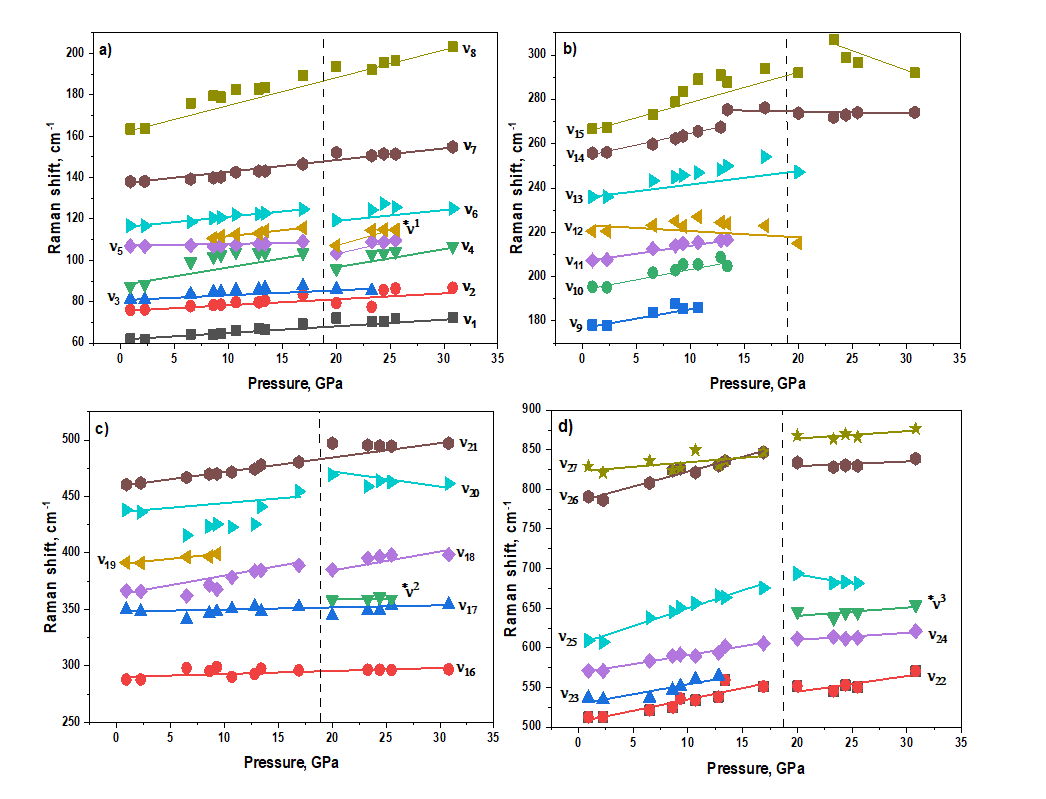 XV International School-Conference “Actual Problems of  Physics Microworld” MINSK 2023.
Shifts of Raman modes are linearly fitted and all modes show increasing tendency by increasing
pressure except  ν20 (O-Ti-O, Eg asymmetric stretch of TiO6) and  ν25 (A1g, O-Ti-O symmetric stretch).
Vertical bar line determine phase transition at 19.2 GPa.
Results
The present research findings suggest the occurrence of anomalous changes in the refinement results obtained from the fullprof software in this study, particularly with respect to the cell parameters and volume dependence pressure. Specifically, the compound Nd2Ti2O7 exhibits: Three orthorhombic modifications Pna21, Cmcm, and Cmc21 and four monoclinic modifications: P2, Pm, P2/m, and P21

1) The refinement analysis indicates that the initial structure corresponds to the P21 (4) monoclinic space group, but at a pressure above:
2) 18.7 GPa, peak broadening and the emergence of new peaks occur and new phase form at 19.2 GPa.

	The present results provide evidence that the formation of new peaks may be attributed to:

3) A phase transition to the P2 (3) monoclinic phase
4) The latest findings suggest that the orthorhombic Cmc21 phase can also be assigned to the new phase.

	Such a transition may be linked to:

1. The formation of a monoclinic superstructure (P2) or
2. The displacement of Nd3+ along the b-axis, as well as the tilting of TiO6 octahedrons (Cmc21).
Both Raman and XRD results prove the results.
XV International School-Conference “Actual Problems of  Physics Microworld” MINSK 2023.
Aim of the Research.
Rare earth titanium oxides are popular by their high Curie temperature (Tc > 14000C) and as a piezoelectric material with  high coercive field (Eg>45 kV/cm). Because of this characters this materials are at the focus of automation and aerospace industries.  This kind of materials undergo phase transition at very high temperature (Ttransition> 9000C)

	Our research aims to investigate the decreased transition temperature of Nd2Ti2O7 and its potential applications in modern technologies and research areas. Additionally, the study of  the crystal behavior under extreme conditions using various experimental and theoretical methods. This research may provide valuable insights into the properties and behavior of rare earth titanium oxides, and inform the development of new and improved materials.
XV International School-Conference “Actual Problems of  Physics Microworld” MINSK 2023.
THANK YOU FOR YOUR ATTENTION!!